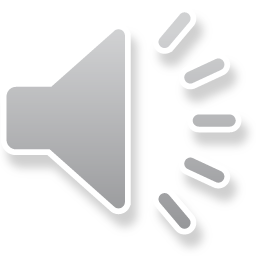 МОУ СОШ №40«ПОВАР» коллективная работаВыполнили: Халяпин Илья ученик 3 В класса Халяпин Алексейученик 1 А классаРуководитель: Халяпина Светлана Игоревна учитель русского языка и литературы
Актуальность выбора профессии
Эволюция неразрывно связана с приобретением навыков и способностей человека. Приготовление пищи – это одна из первых и ключевых способностей, которые позволили ступить нашим предкам на следующую ступень развития. Ведь правильно приготовленная пища не только очень вкусна, но и безопасна для здоровья.
Что делает повар?
Что делает и чем занимается повар? Сегодня данная профессия одна из самых востребованных. Многие из нас могут вкусно приготовить, но повар делает из продуктов произведение искусства. Что бы блюдо стало кулинарным шедевром, не достаточно придерживаться рецепта и правильной пропорции ингредиентов. Здесь нужен колоссальный опыт в кулинарии, познания в различных сферах, творческий склад ума для подготовки презентации блюда, талант и вдохновение.
Требования
Совсем не обязательно знать наизусть рецепты всех блюд на свете, но быстрая ориентация в свойствах продуктов, их энергетической ценности и совместимости обязательна. 
Не лишним станет хорошо развитое чувство времени и возможность определять необходимый объем ингредиента «на глаз».
Ключевая особенность в профессии – вкусовое восприятие пищи. Необходимо развивать творческое начало для украшения и презентации изысканных блюд.
Обязанности специалиста
прием продуктов, их дальнейшая обработка;
умелое использование кухонной техники;
хранение продуктов в соответствии с санитарно-гигиеническими нормами.
Что бы устроиться на работу в столовую или кафе, достаточно специального образования, которое можно получить в техникуме. Для работы в элитном ресторане этого не достаточно, необходимо постоянно повышать квалификацию на профессиональных курсах и тренингах.
Аккуратность и опрятность – неотъемлемые спутники данной профессии. Если в ресторане клиент увидит в своей тарелке посторонний предмет, это очернит не только репутацию повара, но и ударит по имиджу заведения. Медлительные люди будут постоянно сталкиваться с рядом проблем: пока готовиться одно блюдо, второе может подгореть, перестоять или потерять первоначальные вкусовые качества.
Зарплата повара
Оплата труда, безусловно, зависит от опыта, профессиональных навыков и таланта. Наиболее популярны рестораны европейской и японской кухни.
Достоинства
творческая профессия;
востребованность на рынке туда;
достойная зарплата;
полученными навыками можно воспользоваться в быту, удивив друзей, родственников или вторую половинку изысканным блюдом
Недостатки
целый день проходит на ногах, довольно сложна в физическом плане работа;
ежедневно возникают опасные ситуации (порезы, ожоги);
рабочий день в крупном заведении проходит практически без пауз. Придется постоянно следить за готовностью нескольких блюд одновременно.
Освоение практики приготовления пищи начинается еще в учебном заведении. По его окончанию, начинающий специалист должен обладать навыками, которых достаточно для получения места работы на должности помощника повара.
Следующий шаг – должность повара на кухне, высшее звено профессии – шеф-повар. Постоянно растущее количество ресторанов лишь повышает спрос на квалифицированных специалистов, так что в востребованности нет никакого сомнения.
Источники
http://dokladiki.ru
http://infourok.ru
http://work-place.net